ChiMAN Upgrade
Winter ESCC Meeting
February 4, 2010
ChiMAN
Collaborative project between ANL, FNAL, & ESnet established in 2006

Jointly Operated by ANL & FNAL
Based on inter-Lab MOU
FANG = working group that coordinates operations & planning

A layered approach to network services
ANL/FNAL provide ESnet L2 channel (10GE) services
ESnet provides ANL & FNAL with L3 & enhanced L2 services
Not limited to DOE services
ANL operating several links funded by other projects
ChiMAN  Fiber Ring - Before 1/11/2010
Question:
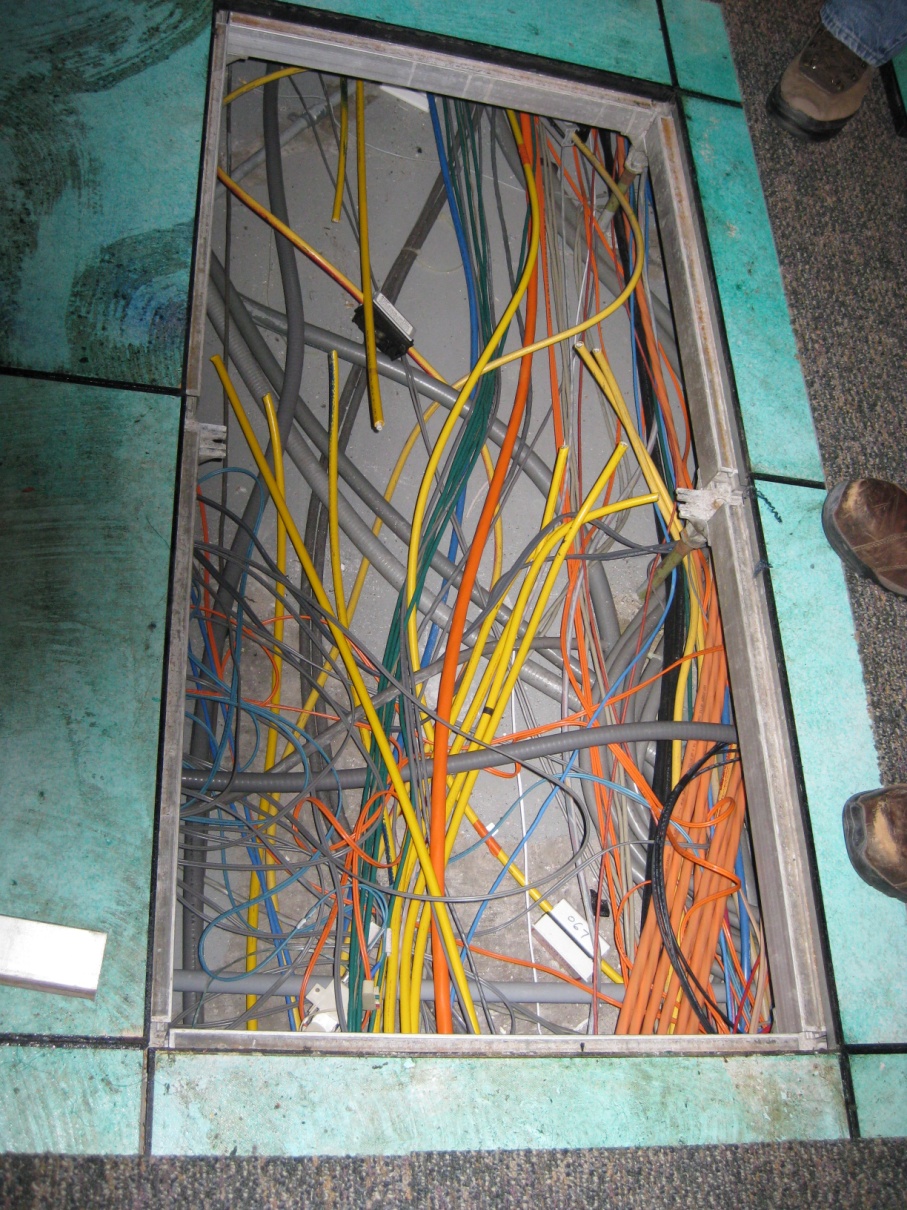 Which yellow cable wasn’t legacy ethernet?
ChiMAN  Fiber Ring - After 1/15/2010
Objective was DWDM equipment and fiber path diversity
2010 ChiMAN - Channel View
Misc Comments on Upgrade
A multi-day project
Contracted with vendor; three Ciena engineers for a week
Most engineering activities conducted in prime-time
No significant disruption in off-site services during upgrade
A little nervousness about having only one off-site fiber path
Contingency planning turned out to be difficult
Cost (relatively speaking) was modest; risk assessment indicated value proposition
100% fiber path diversity not quite achieved
FNAL has some fiber rerouting left to do
Channel Dashboard – Room to Grow…